Адаптация первоклассников
к школе.
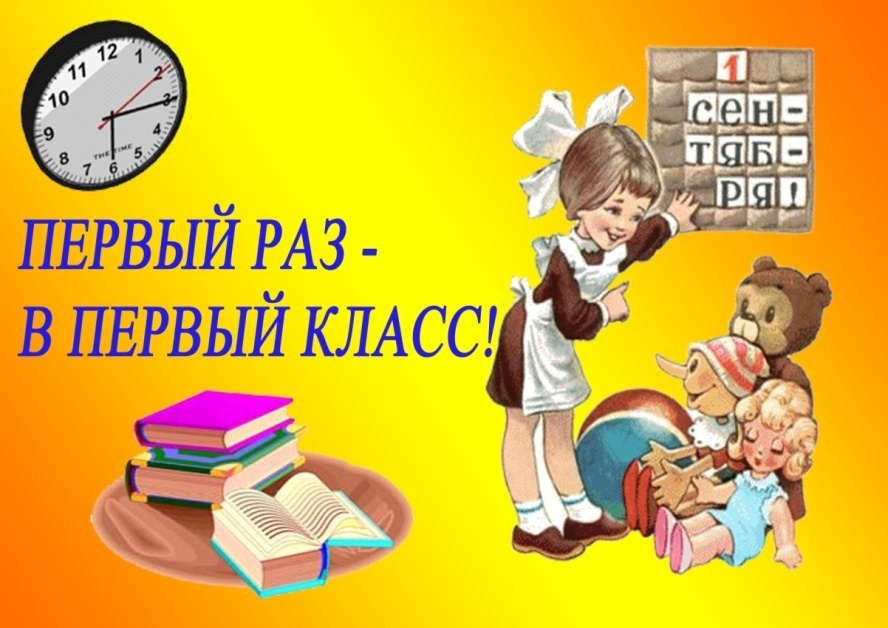 Меняется весь уклад жизни.
Возрастает психологическая нагрузка.
Увеличивается статическая нагрузка.
Уменьшается двигательная активность.
Первые 2-3 месяца – самые трудные!
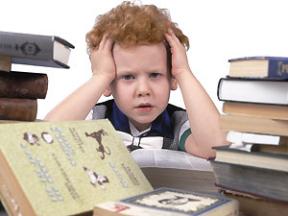 По статистике, половина детей в классе адаптируются за первое полугодие.

Для остальных требуется больше времени для привыкания к новой школьной жизни.
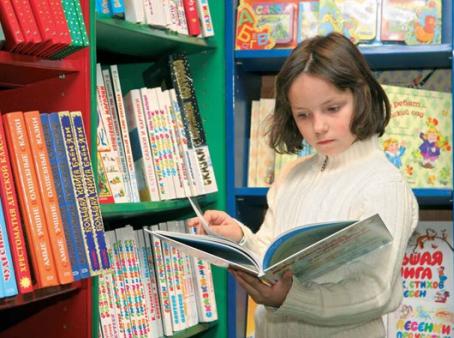 Физиологическая адаптация.
- Физиологические бури (первые 2-3 недели).
-  Неустойчивое приспособление.
- Относительно устойчивое приспособление.
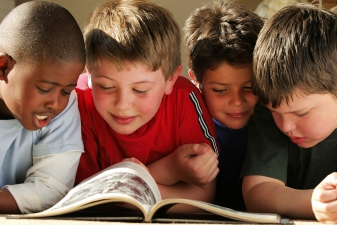 Социально-психологическая адаптация.
 Переоценка ценностей (Я ученик!)
 В 6-7 лет происходят серьезные изменения в эмоциональной сфере ребенка.
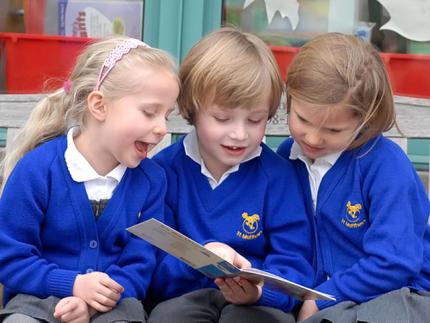 Правила для заботливых родителей:
Помогите ребенку вжиться в позицию школьника;
Постройте режим дня школьника;
Научите ребенка задавать вопросы;
Развивайте у детей способность управлять своими эмоциями; 
Развивайте учебную мотивацию;
Развивайте навыки общения.
Признаки успешной адаптации:
 Ребёнок с удовольствием ходит в школу
 Он становится самостоятельнее
 У него складываются хорошие отношения с одноклассниками и учителем.
 Поведение стабилизируется, он весел, открыт для общения, охотно  делится школьными радостями
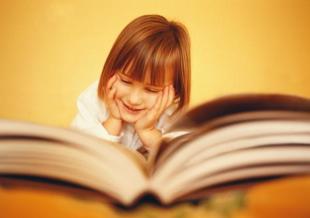